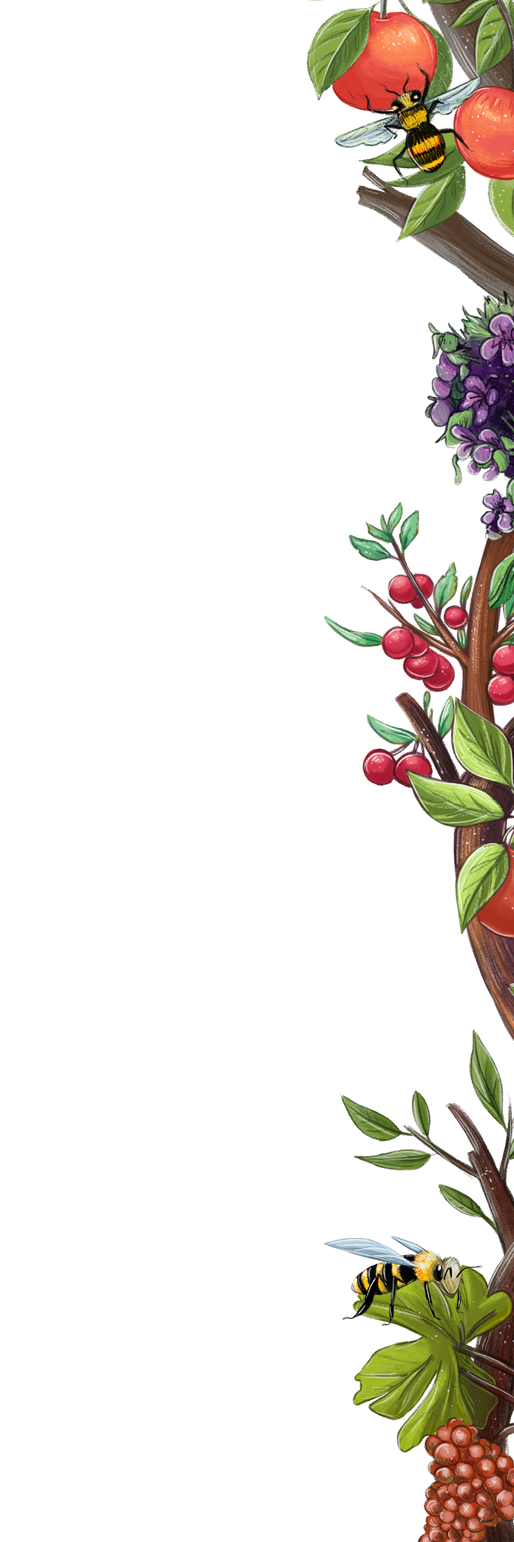 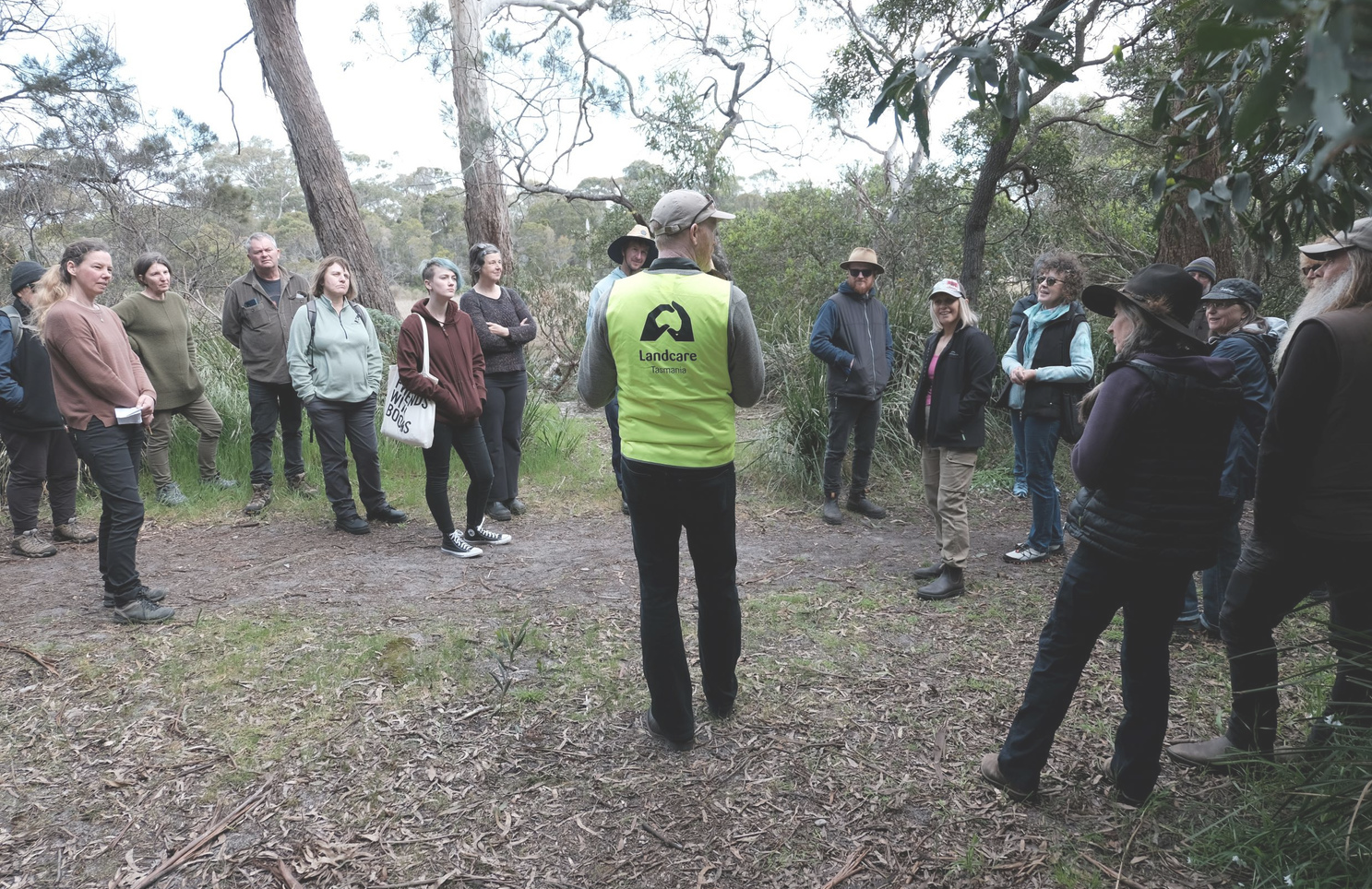 LANDCARE TASMANIA
COMMUNITY  ENGAGEMENT  ACROSS A  LANDSCAPE
Feral Cat  Symposium  2023
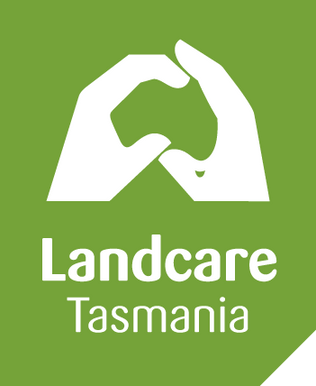 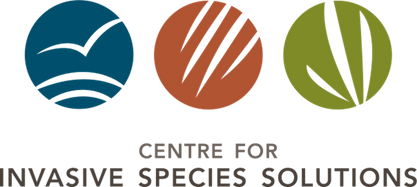 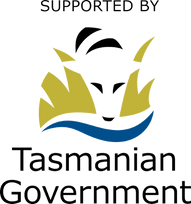 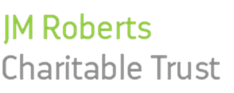 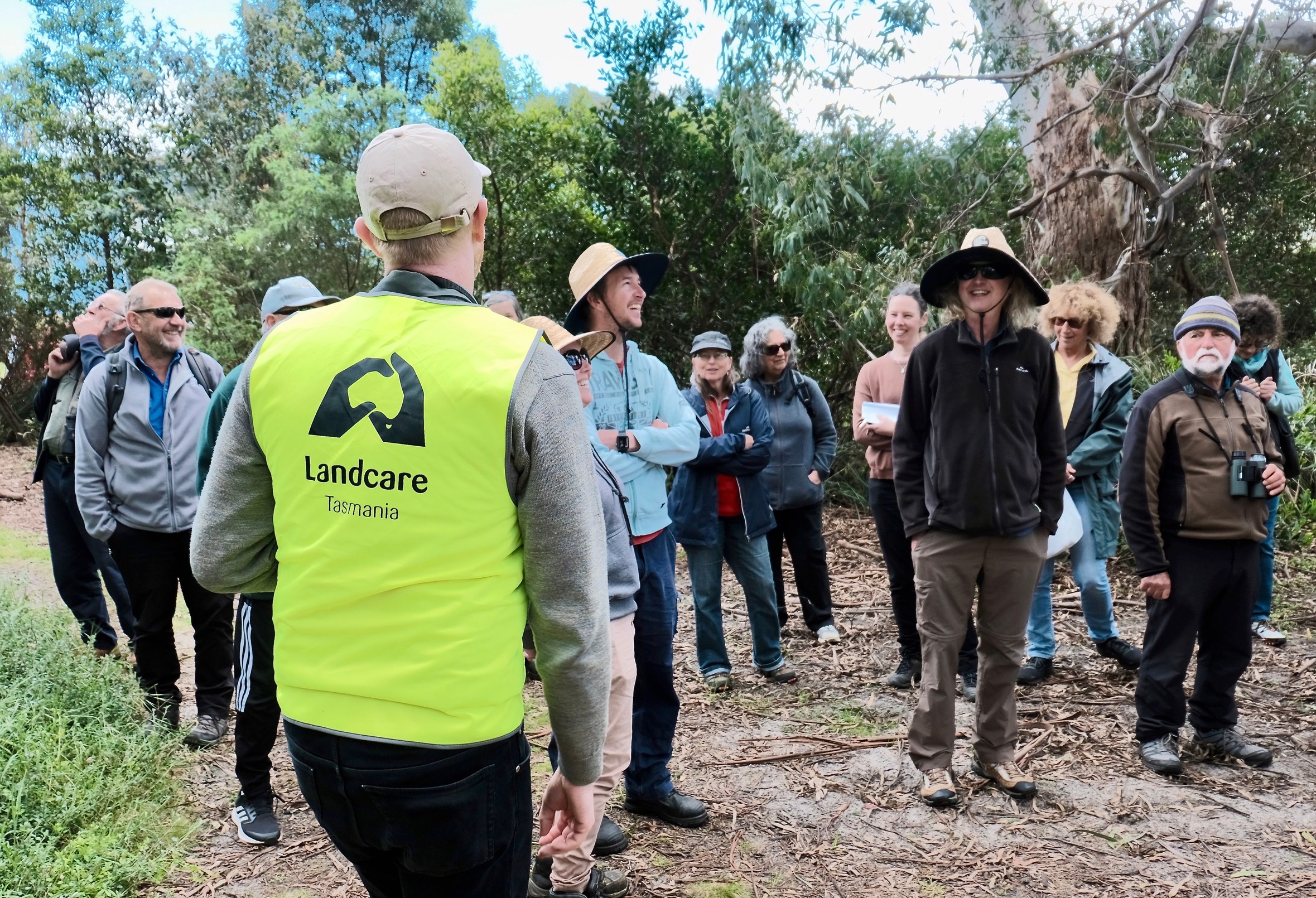 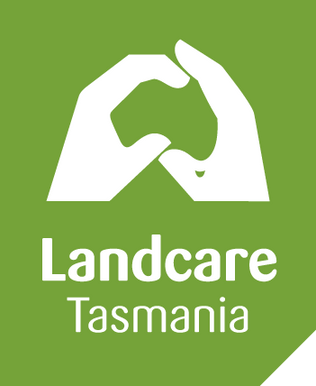 WHO IS LANDCARE TASMANIA?
Page 1
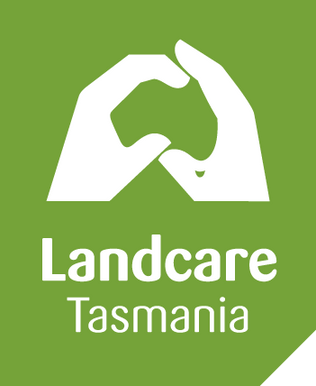 OUR PROGRAMS
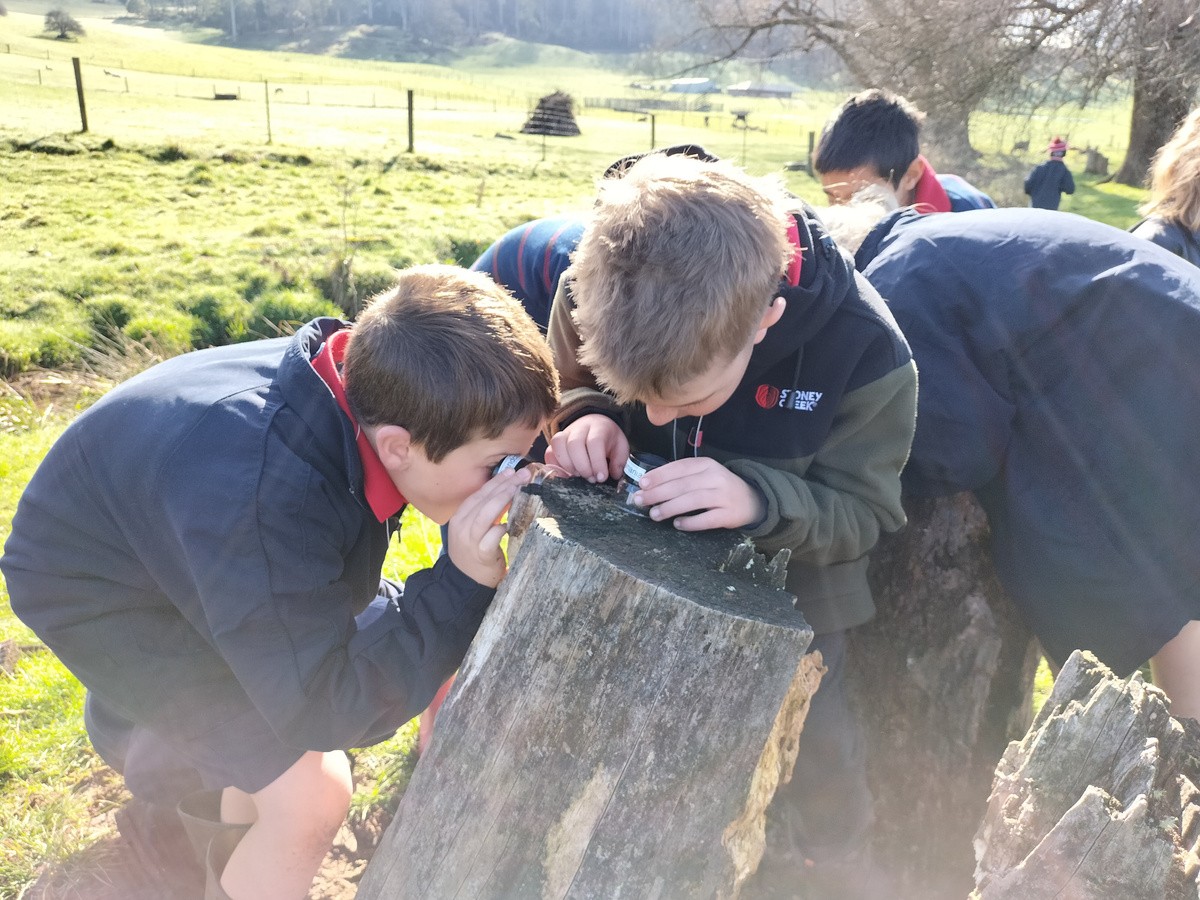 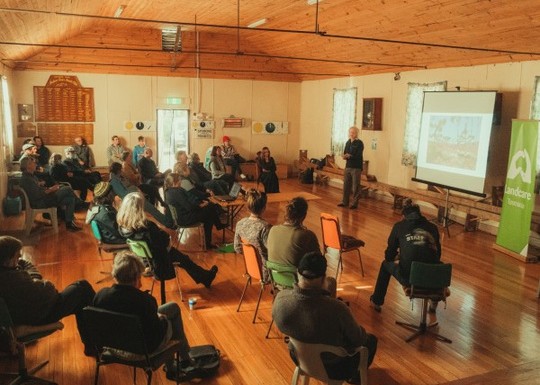 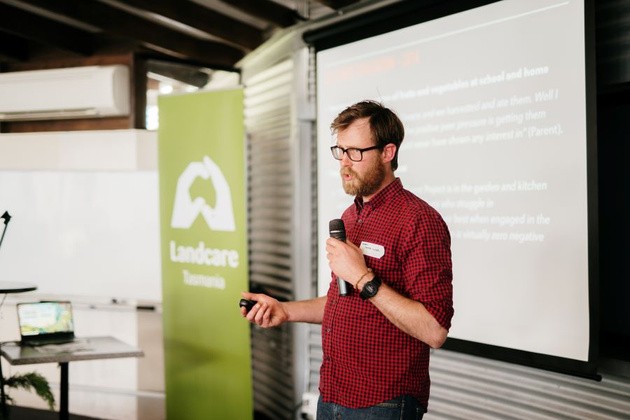 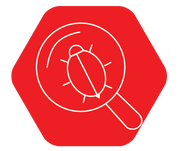 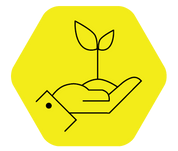 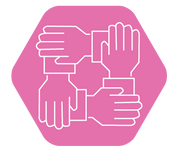 EDUCATION
MEMBER SUPPORT
ADVOCACY
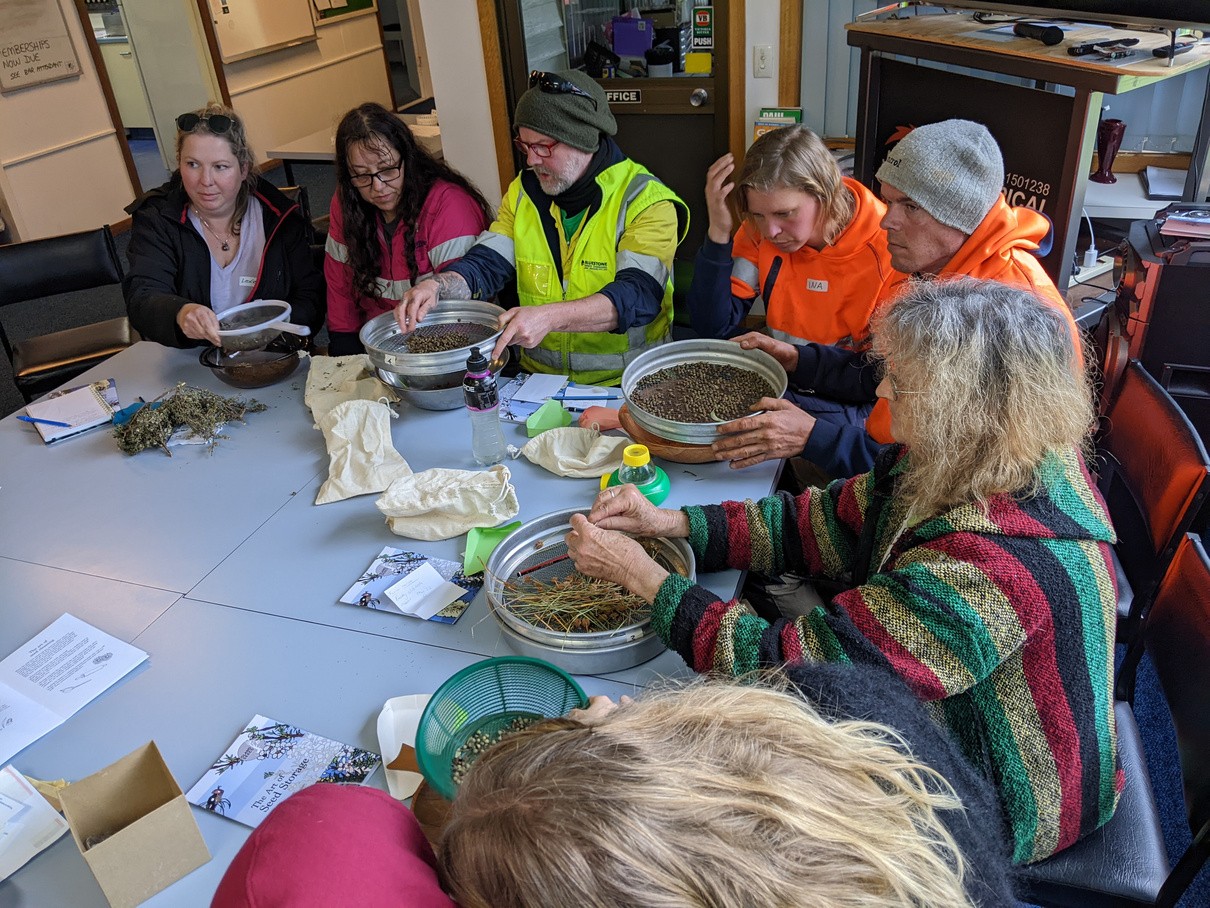 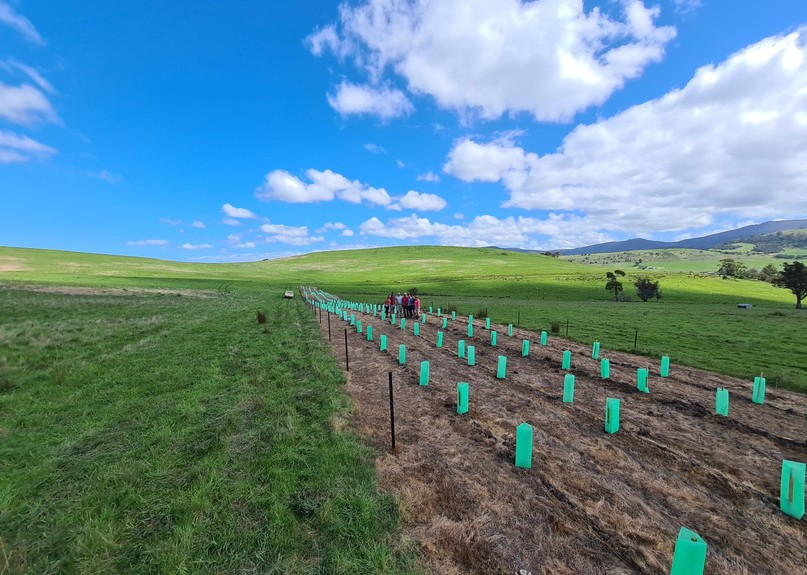 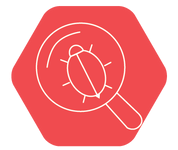 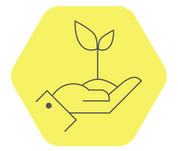 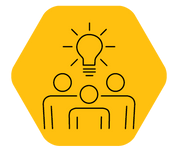 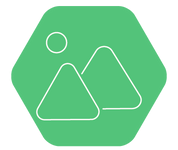 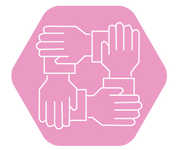 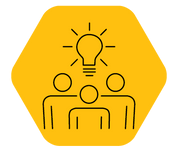 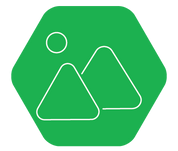 COMMUNITY OUTREACH
LANDSCAPE RESTORATION
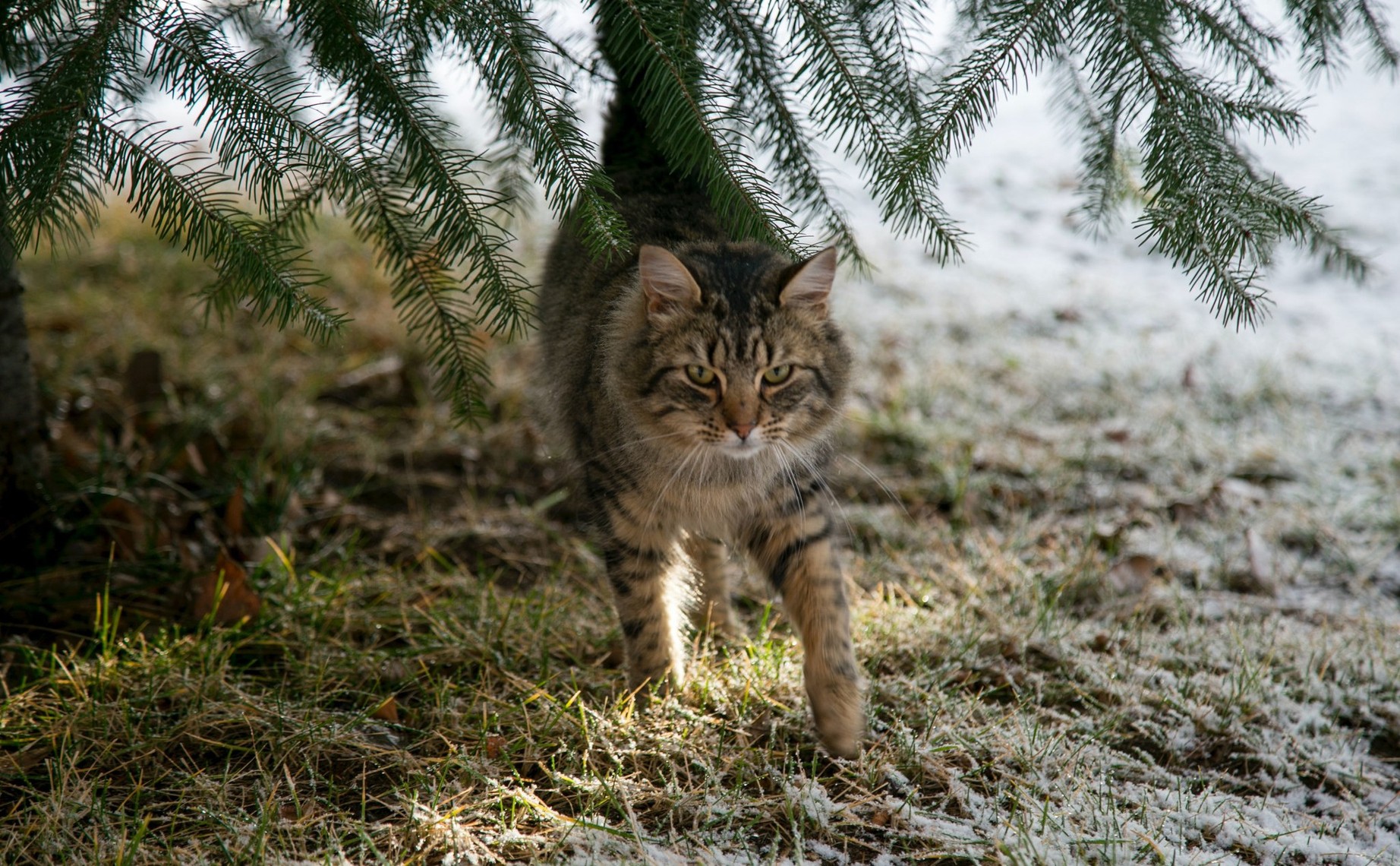 OUR FERAL CAT  MANAGEMENT PROJECTS
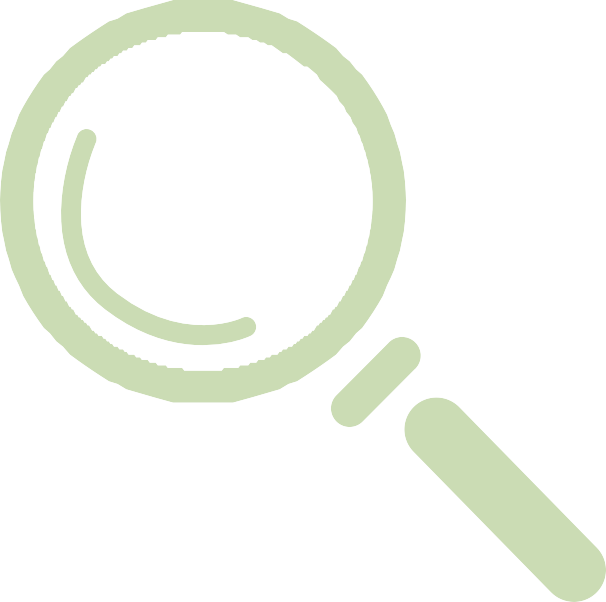 THE SITES...
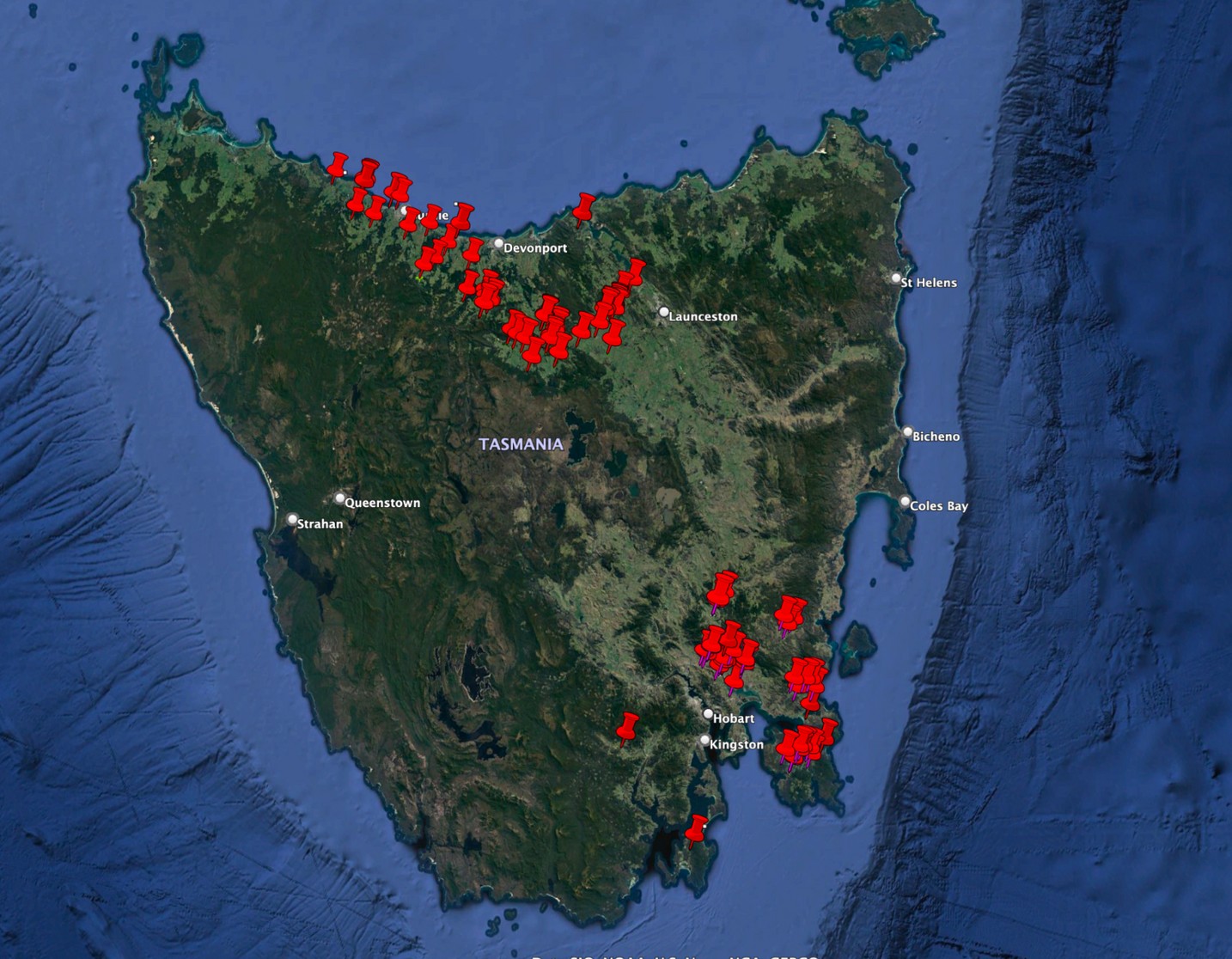 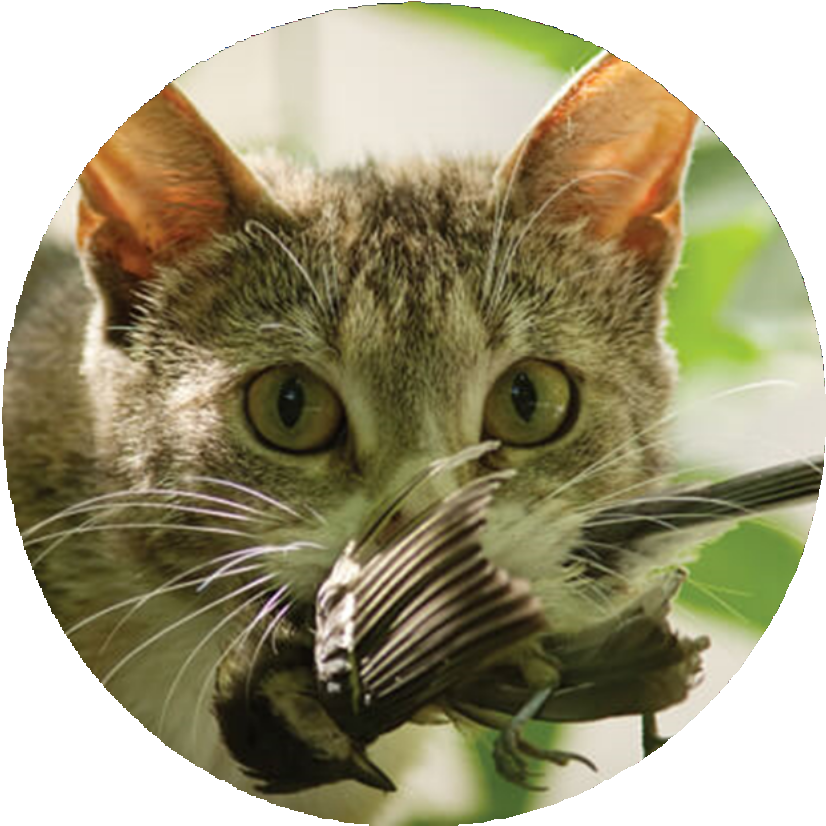 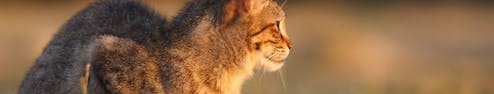 OUR FERAL CAT  MANAGEMENT PROJECTS
THREE STEP PLAN
2.Workshops
1. Info  Sessions
3. Action Plans
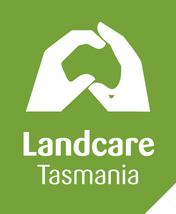 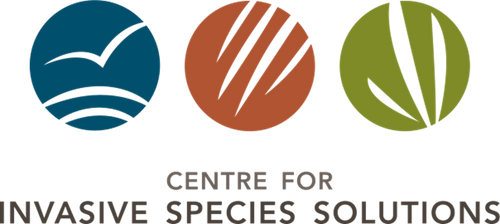 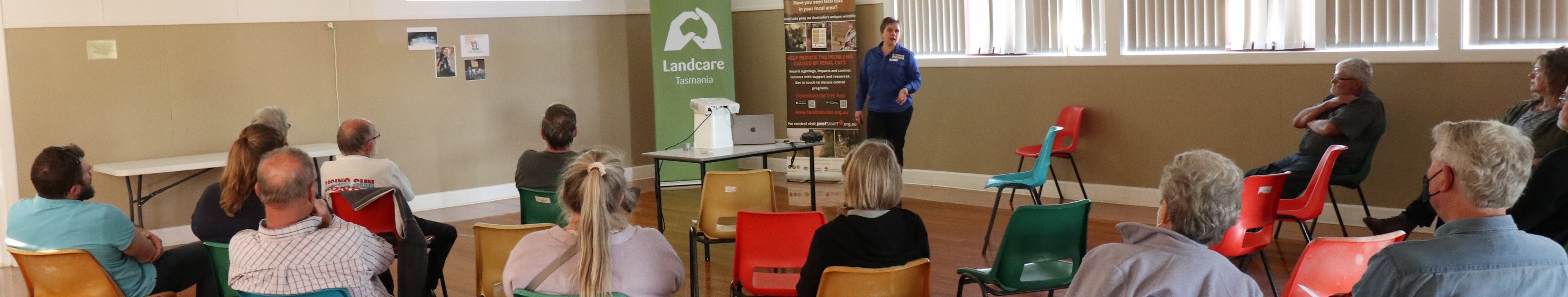 1. Info  Sessions
Local community engagement  Q&A panel of experts  Understand the impacts
Why we need to manage feral cats
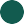 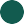 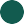 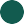 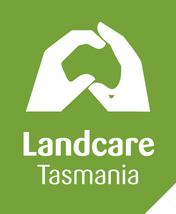 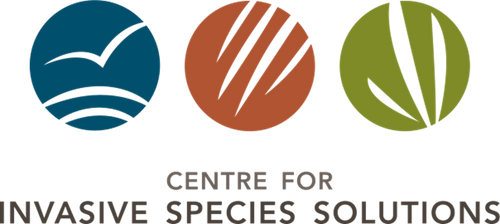 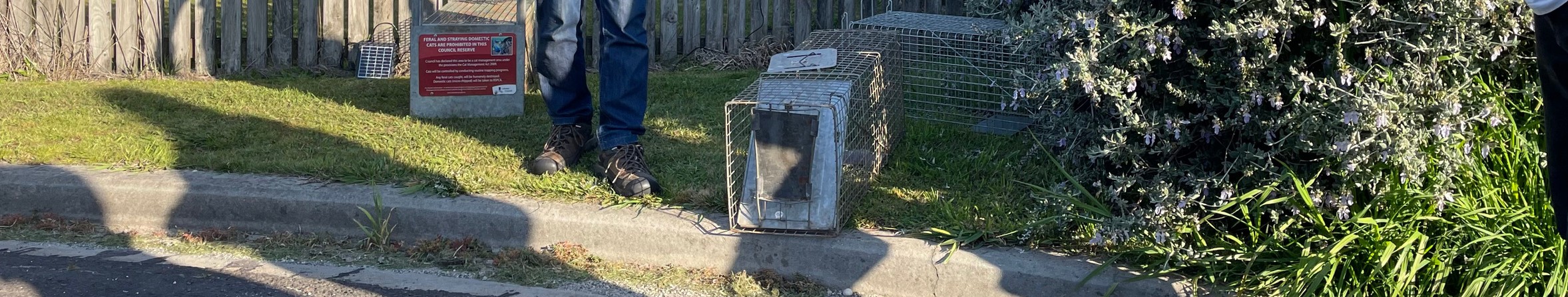 2. Workshops
Coordinated approach  Legislation
Practical tips  Case studies
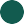 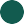 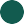 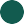 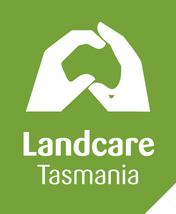 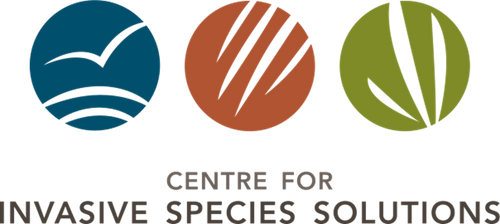 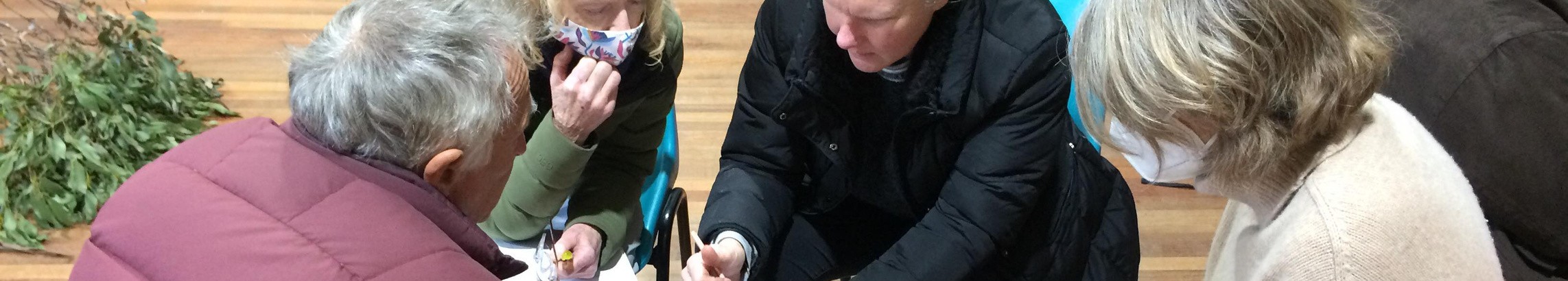 3. Action Plans
Supports groups to develop an action plan  Practical advice
Landcare	Tas	lending	library	-	access	to  trailcams, cat traps and scanners
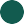 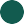 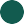 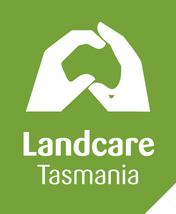 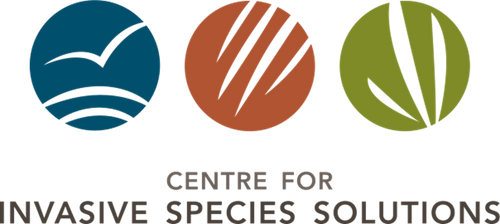 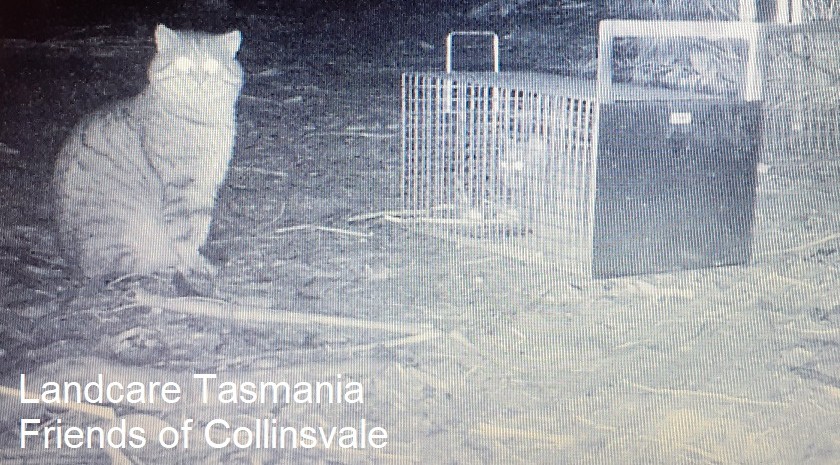 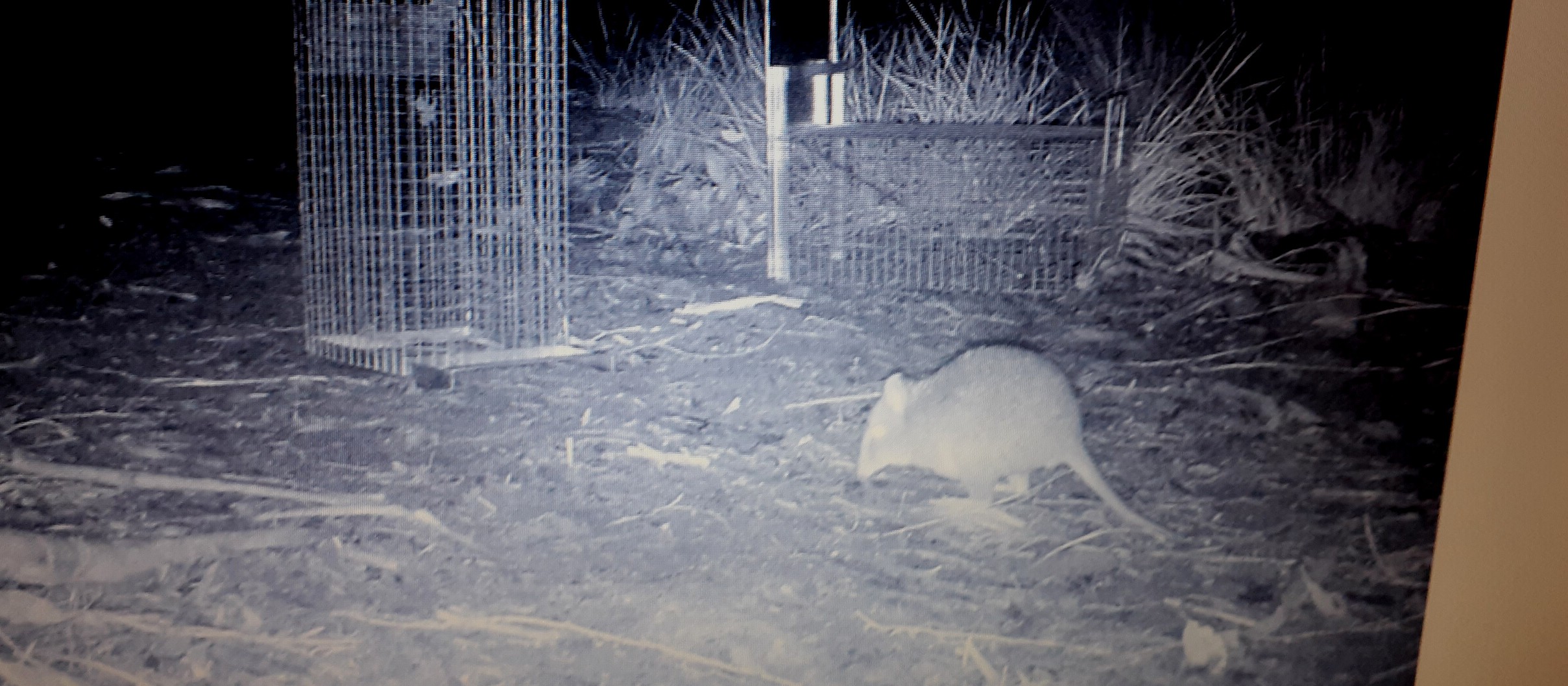 OUTCOMES
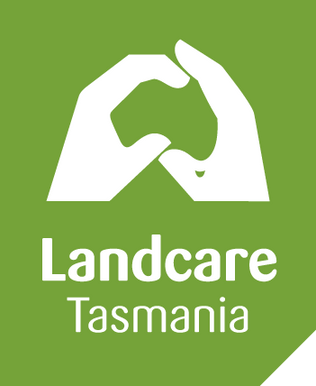 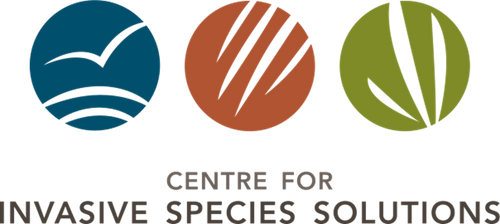 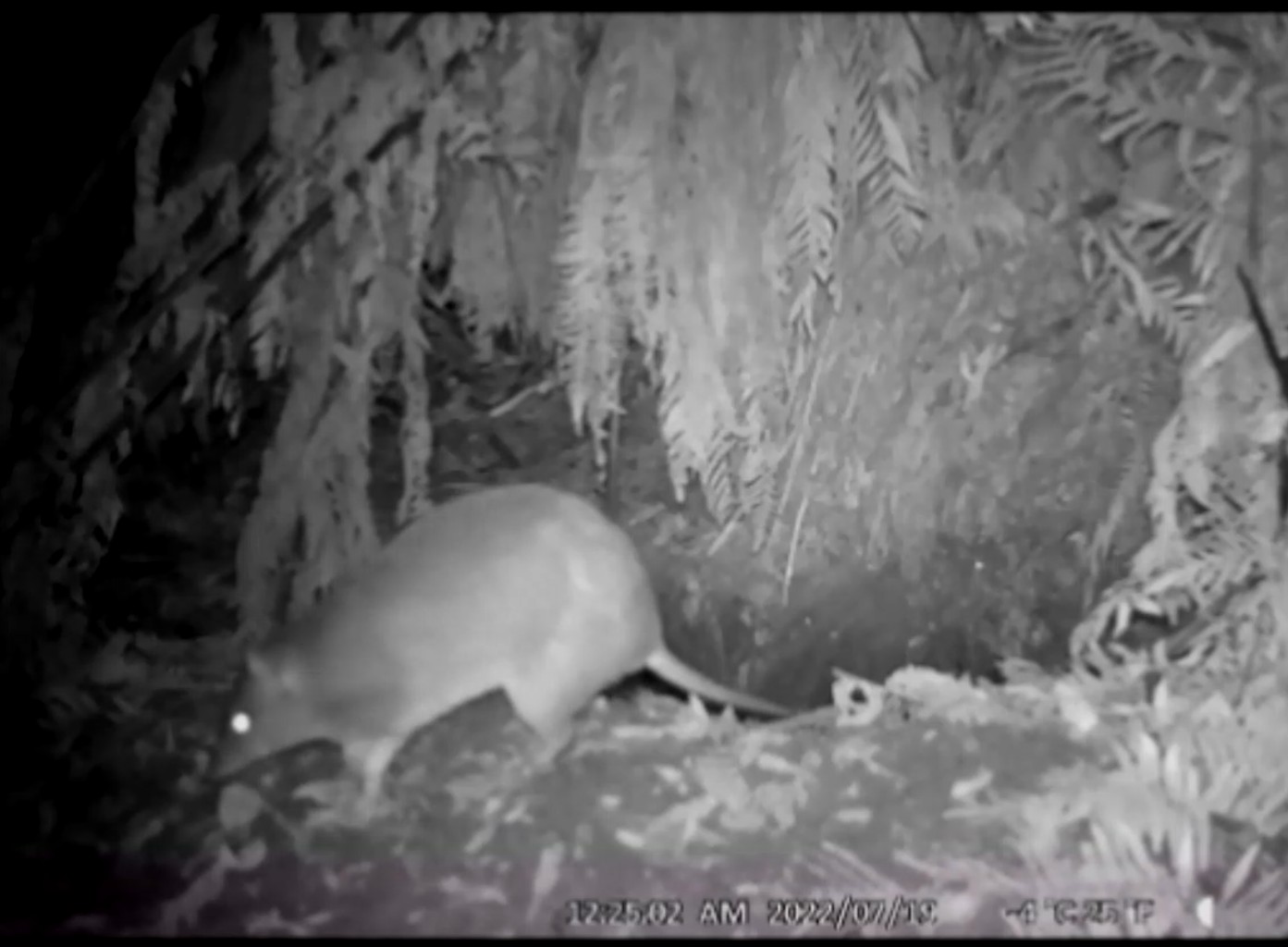 OUTCOMES
Improve landscape and  biodiversity and  resilience
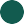 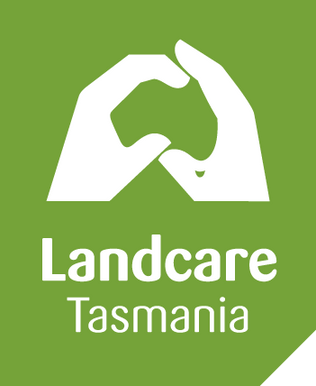 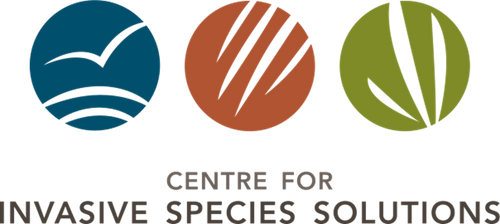 OUTCOMES
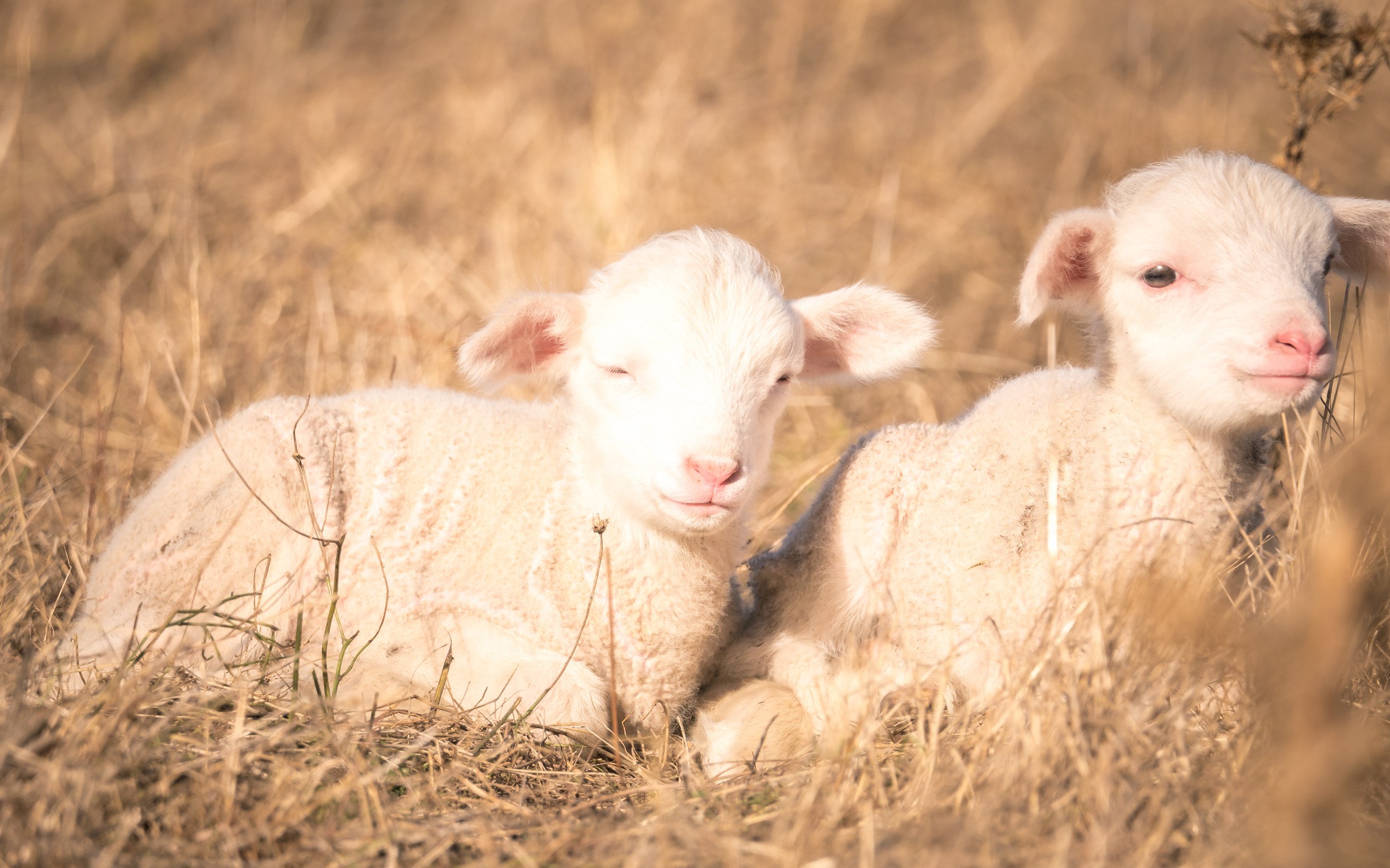 Reduce economic loss  Reduce cat-borne  disease in stock
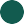 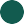 Image: Huon Douglas
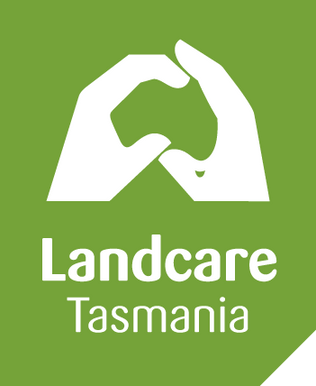 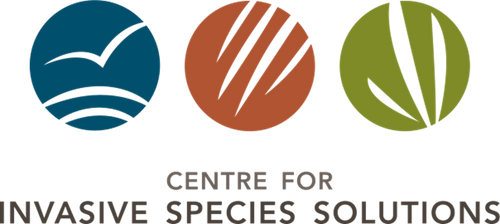 OUTCOMES
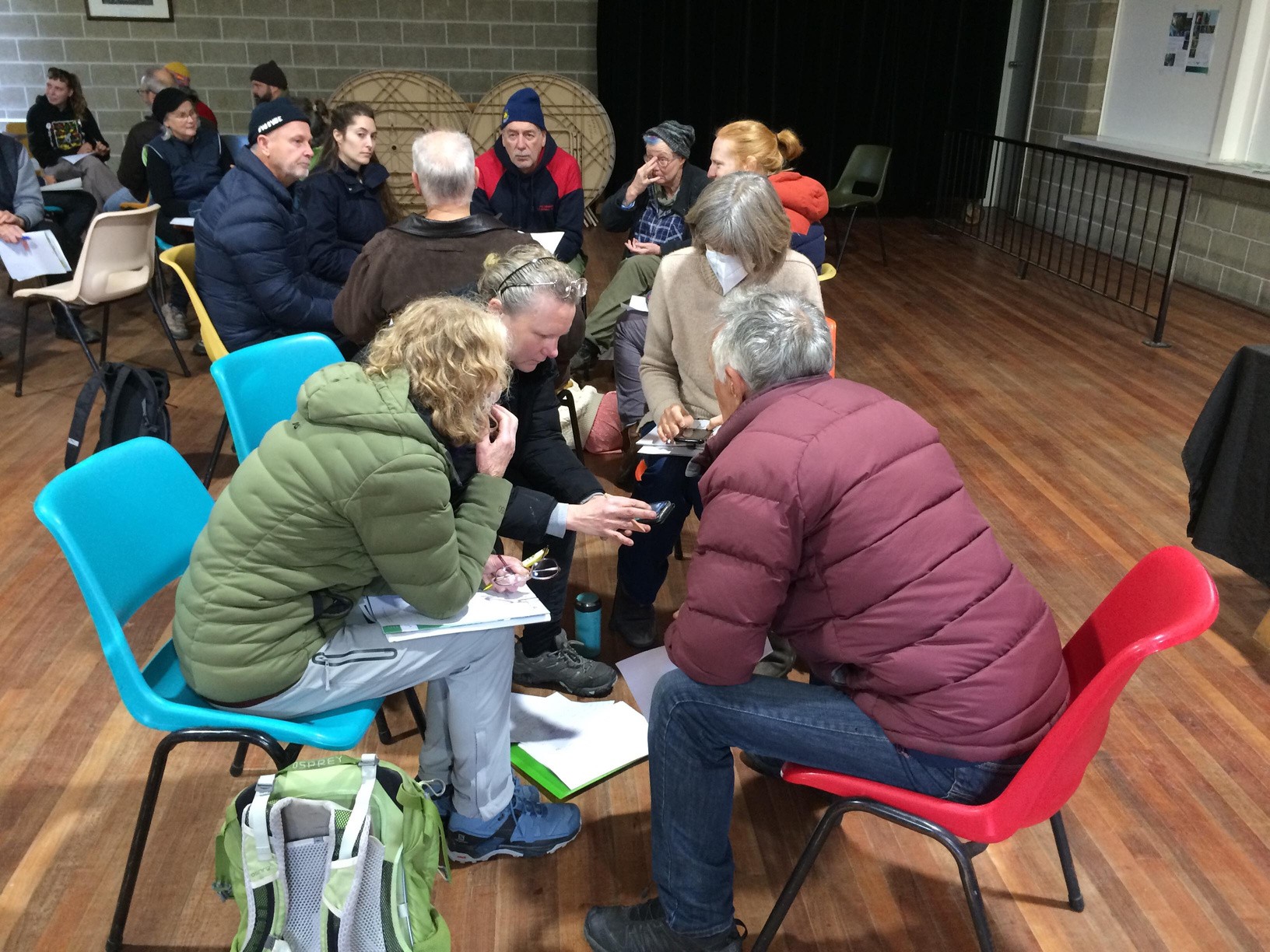 Support community to  manage cats
Reduce human health  impacts of disease
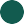 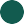 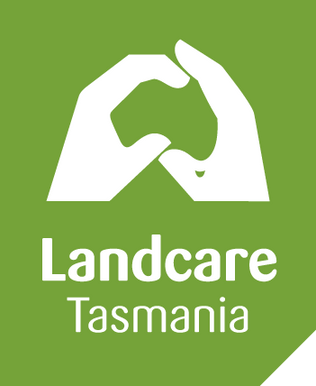 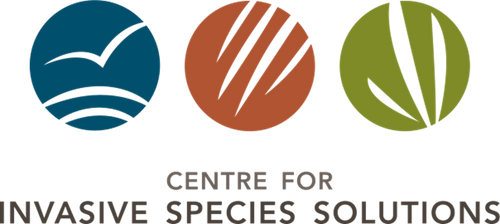 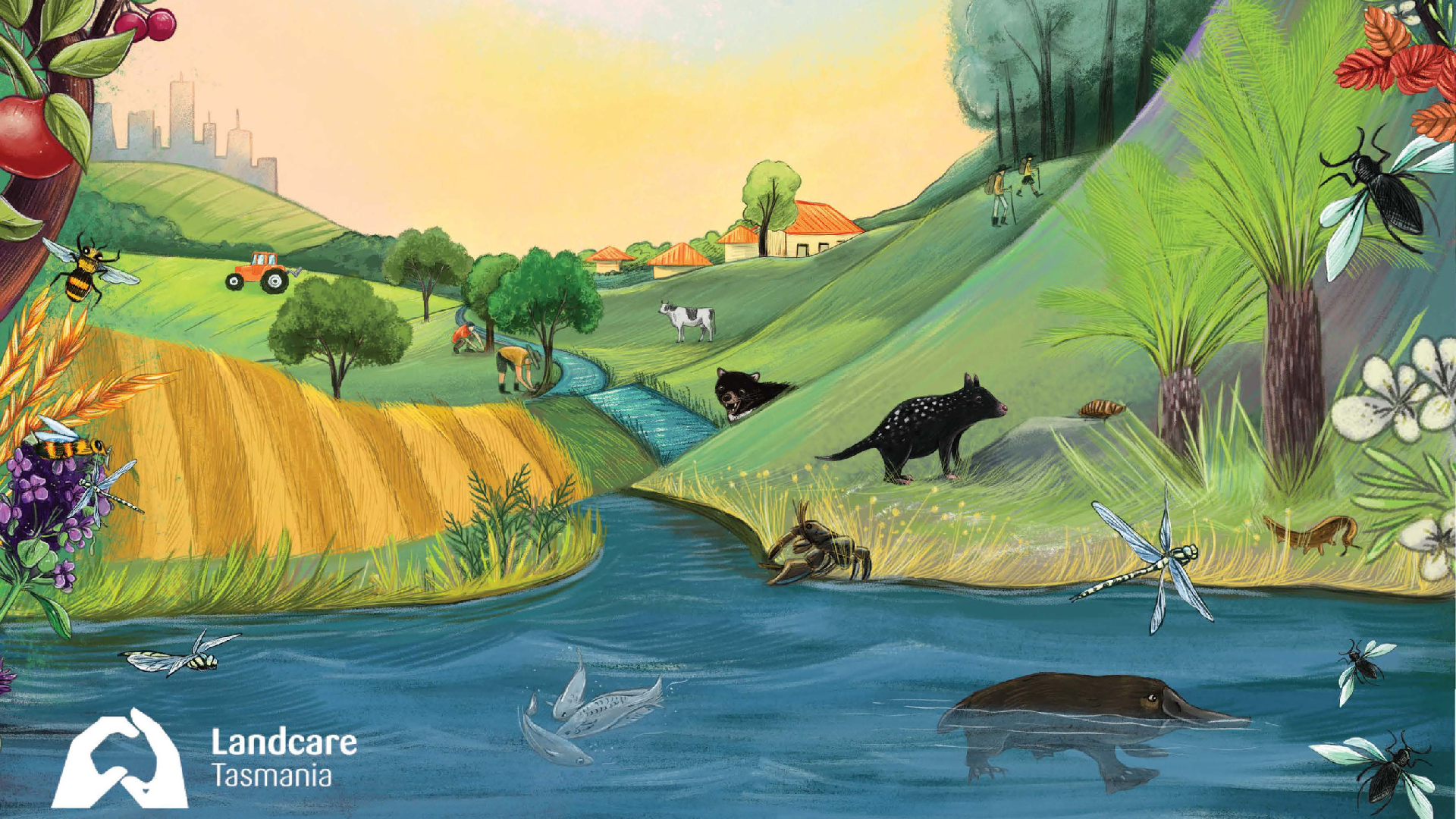 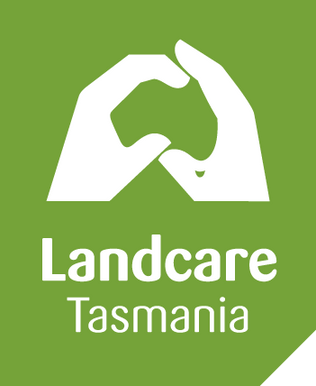 WHEN YOU'RE NEXT IN TASMANIA,  COME AND SAY HELLO!
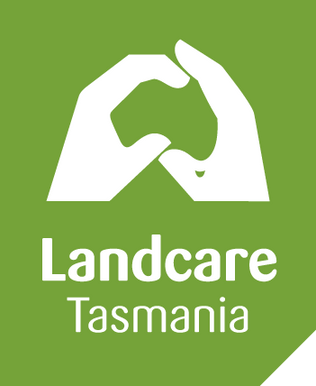 THANK YOU
Landcare Tasmania Inc.  www.landcaretasmania.org.au  03 6234 7117